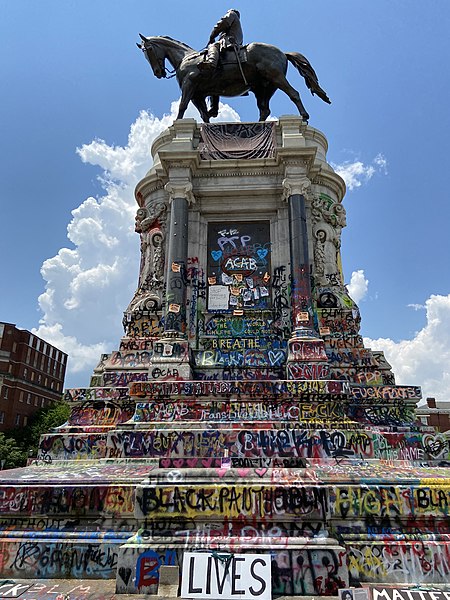 Defaced Lee Statue 2020 © Mk17b. CC BY-SA 4.0 License
What the Vandalism of Public Art Statues in Australia Tells Us About the Racial Investments of Copyright and the Moral Right of Integrity
Marie Hadley, Sarah Hook, Nikolas Orr
LSA 2021
We pay our respects to the traditional owners of the lands on which we live and work: the Awabakal, Worimi, Darug, Eora, Dharawal and Wiradjuri peoples, as well as the traditional owners on which this conference is being held. 
We pay our respects to owners past, present and emerging.
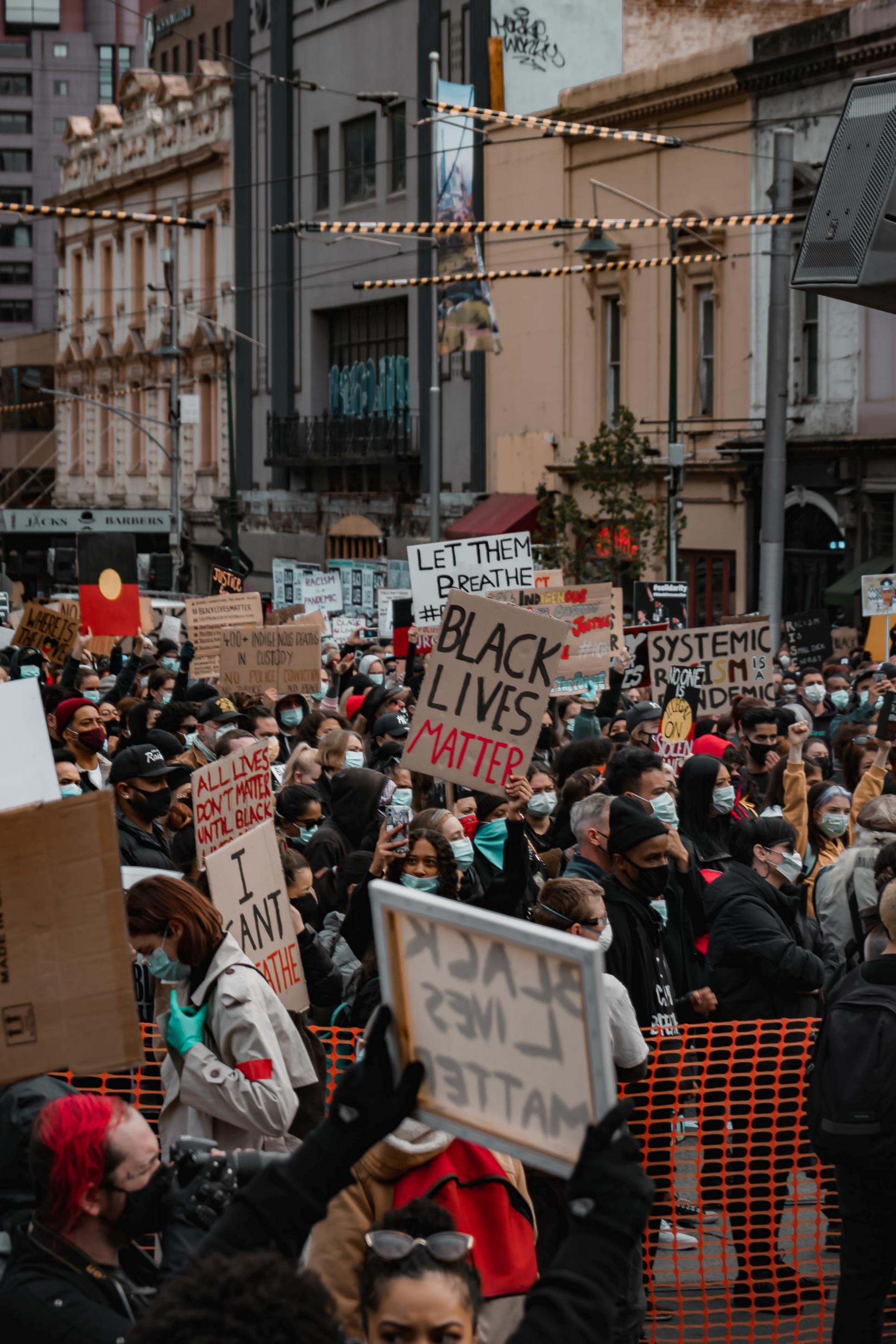 Does IP regulation of public spaces, through the rights that attach to public artworks, foreclose public discourse around racial injustice?
Photo by Tony Zhen on Unsplash
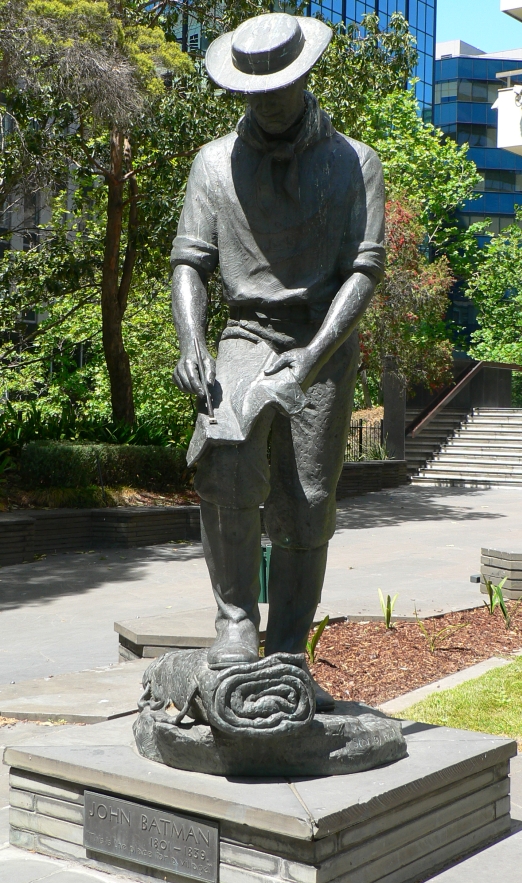 Ideological vandalism in Australia
#BLM influential in local politics > 2017
Statue vandalism in 2020
Earlier “Change the Date” statue activism 
Anti-colonial/anti-racist protest action involving statues since at least 1990s, including public trial of John Batman
Statue of John Batman on former National Mutual Plaza Collins Street 2006  by Biatch via Wikimedia
The problem with statues
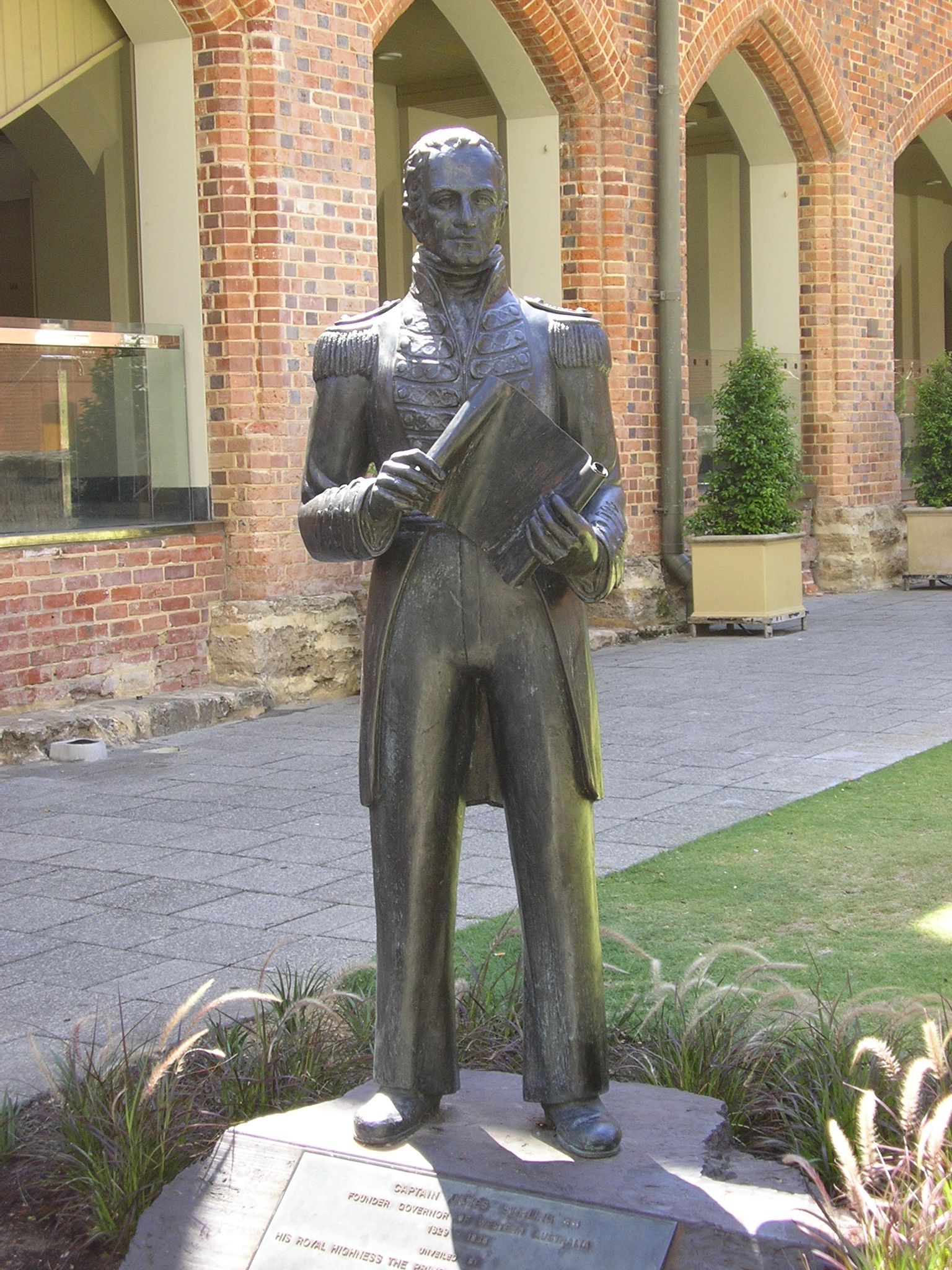 Commemoration and community values
Physical commons: but who is the “public”?
Statues as a focal point for disidentification
Public art – James Stirling 2011 © Moondyne. CC-BY-SA 3.0 License  via Wikimedia commons
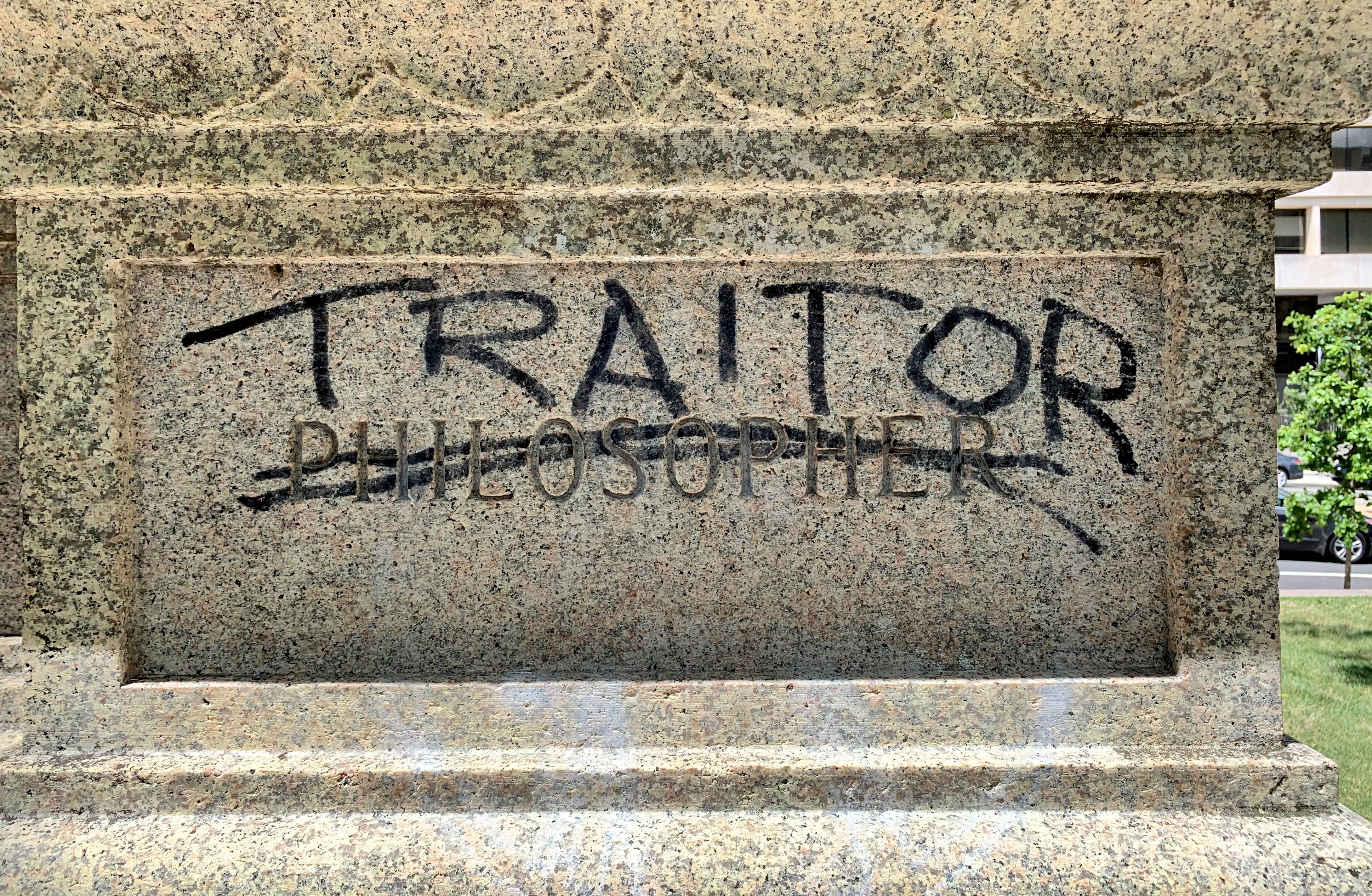 The intervened sculpture
The physical intervention results in a new work – a counter-monument – that has transformative potential
Albert Pike Memorial Vandalism © AgnosticPreachersKid. CC-BY-SA 4.0 License
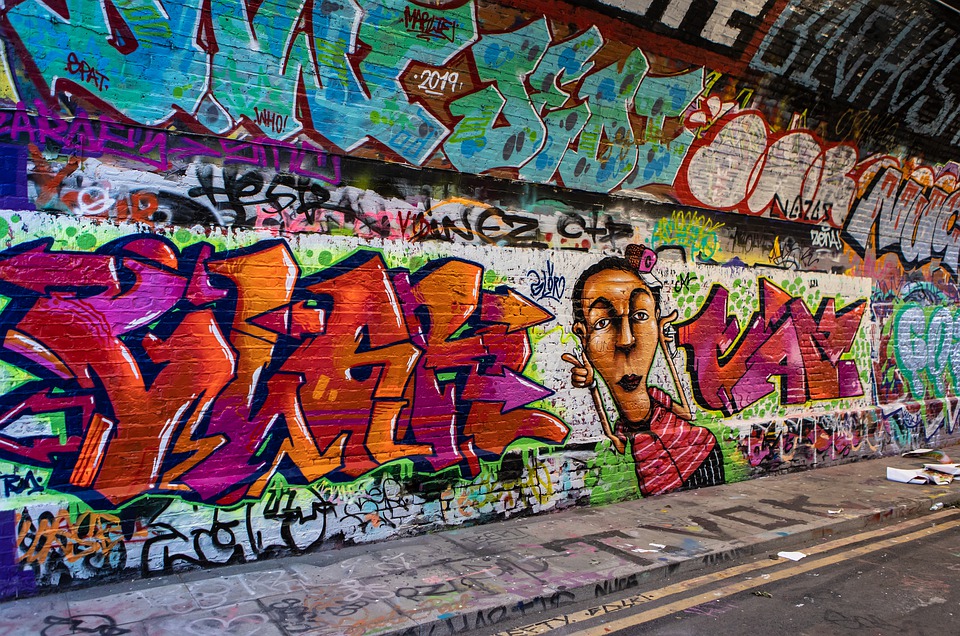 Legal regulation of vandalism
Criminal Law:
Encounters often unreported 
Deterrence unlikely to work 

Copyright
Artistic work protected by Copyright 
No infringement of right to copy, reproduce, or communicate 
No right to adaptation as compared with US derivative right

Politically neutral????
Image by TheOtherKev on Pixabay
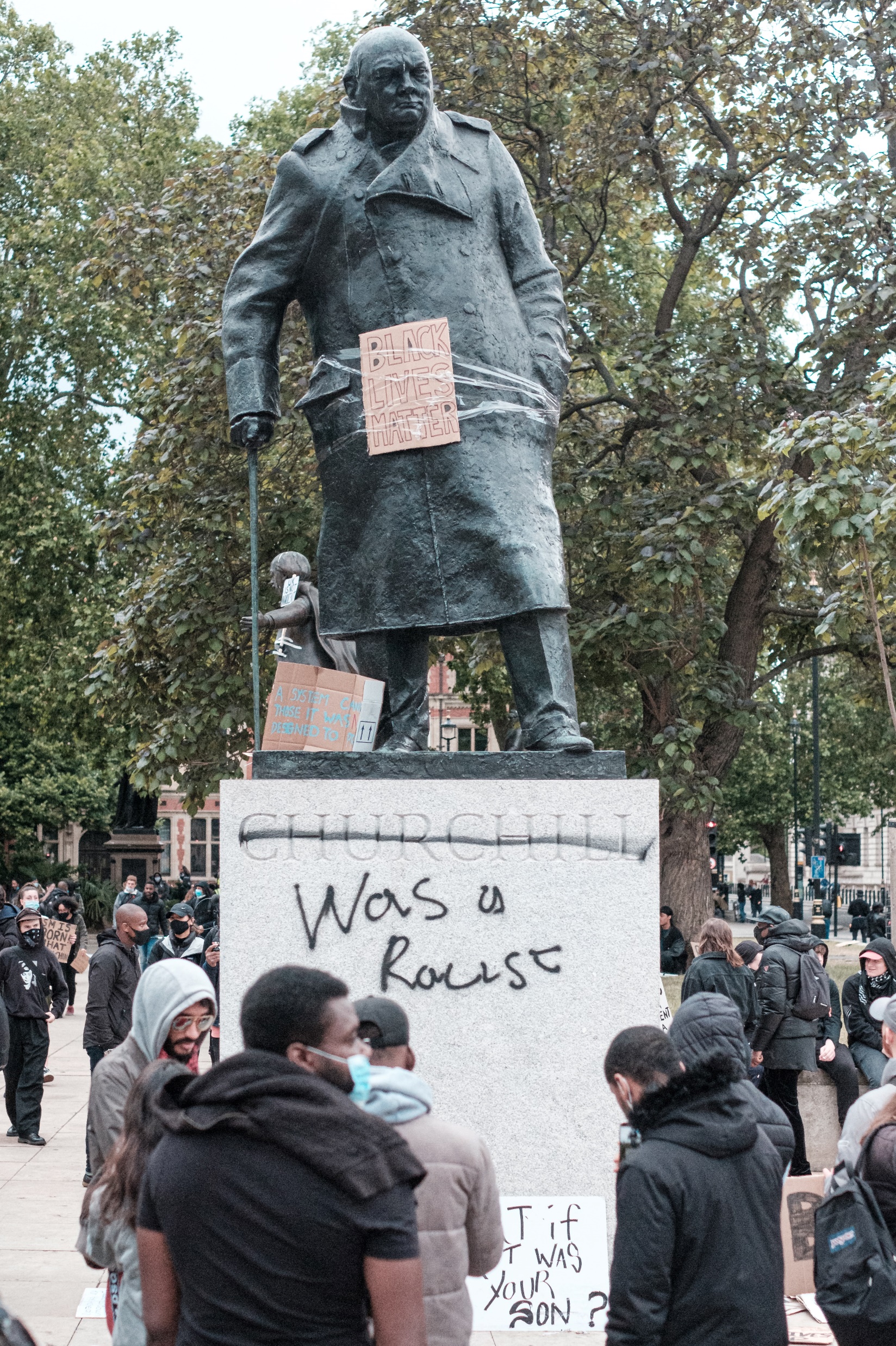 Moral Rights vs Free Political Speech
Australia- no Constitutional free speech only a weak implied. Freedom of political communication which can be burdened if appropriate 
Moral right of integrity: works as embodiments of an artist’s personality 
Self perception in a work = damages for ‘injured feelings’
Does not allow balance between public and private interests
Creative destruction = political speech should not be foreclosed by over-regulation based on an artist’s feelings
Photo by Ehimetalor Akhere Unuabona on Unsplash
Contact details
Marie.Hadley@newcastle.edu.au
T: @DrMarie_IP
S.hook@westernsydney.edu.au
T: @DrSarahHook
nik.orr@newcastle.edu.au
T: @nikolas_orr
Image by LS-Foto from Pixabay